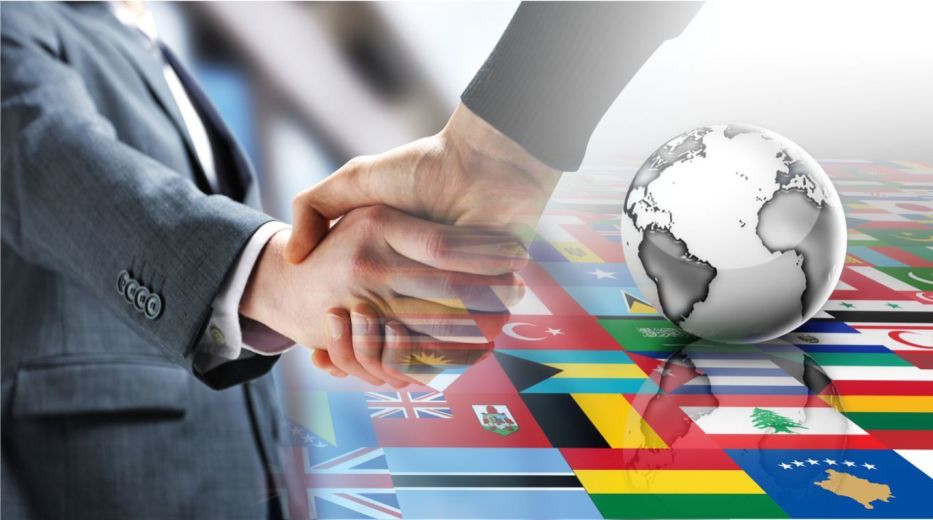 Тема 1. Міжнародні організації як суб’єкти світової політики
Подзаголовок
ПЛАН
Поняття «міжнародна організація» в політико-правовому визначенні.
Коротка історія міжнародних організацій як громадсько-політичних інституцій.
Функції міжнародних організацій.
Класифікація міжнародних організацій.
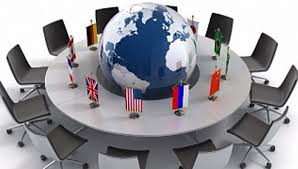 підходи до з'ясування змісту поняття «міжнародні організації»
Г. І. Морозов: міжнародна організація  (м/о)— це стабільна форма міжнародних відносин, що включає, в переважній більшості випадків, контрагентів принаймні з трьох держав і має узгоджені її учасниками цілі, компетенцію діяльності та власні органи, а також інші специфічні організаційні інституції (це може бути статут, процедура, членство, порядок роботи, ухвалення рішень тощо)» 
Ш. Зоргбіб: м/о вирізняють 3 риси: 
політична воля до співпраці (першопричина створення організації), зафіксована в установчих документах; 
наявність постійного апарату, що забезпечує послідовність у розвитку організації;
 автономність компетенцій та ухвал
М. А. Ломагін: м/о – стабільна, чітко структурована форма міжнародного співробітництва, що створена її членами на добровільних засадах для спільного розв'язання загальних проблем і провадить діяльність у рамках статуту
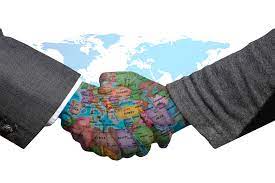 МІЖНАРОДНІ ОРГАНІЗАЦІЇ (організація, ліга, асоціація, союз, фонд, банк тощо )
міждержавні (міжурядові) організації, засновниками і членами яких виступають держави
міжнародні неурядові організації, що об'єднують фізичних або юридичних осіб, діяльність яких здійснюється поза межами офіційної зовнішньої політики держав
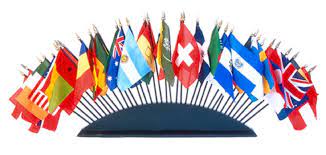 Міждержавна (міжурядова) організація - це:
Д.Анцилотті: «…колективними органами (йдеться про міждержавні організації) є органи, які утворені спільно низкою держав і волевиявлення яких з огляду міжнародного права приписується колективу суб'єктів, причому на підставі цього виникають певні правові наслідки»
Г. Кельзен: «організоване міжнародне співтовариство, засноване на підставі міжнародного договору, яким передбачено створення спеціальних органів міжнародного співтовариства для виконання цілей, заради яких створюється міжнародне співтовариство»
Гарольд К. Якобсон: «інституційна структура, створена за угодою двох або декількох суверенних держав, з метою проведення регулярних політичних взаємодій; вирізняються своєю структурою і стабільністю, регулярними зустрічами представників держав-членів, специфічними процедурами ухвалення рішень і наявністю постійного секретаріату або штату»
Г. І. Морозов: «стабільний інститут багатосторонніх міжнародних відносин, створюваний, у переважній більшості випадків, щонайменше трьома державами, що має спільні для його учасників цілі, компетенцію і власні постійні органи, а також інші специфічні політико-організаційні інституційні норми (утворення), у числі яких статут, процедура, членство, порядок ухвалення рішень тощо»
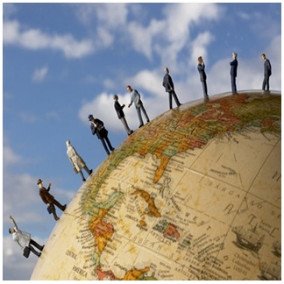 ОЗНАКИ МІЖНАРОДНОЇ ОРГАНІЗАЦІЇ:
участь в об'єднанні різнонаціональних сторін (держав, юридичних чи фізичних осіб, суспільних груп); 
спільні постійні цілі; 
повага суверенітету членів-держав
наявність установчого договору (або статуту), що регламентує принципи організації та діяльності утворення; 
постійні інституційні органи і штаб-квартира, що забезпечують статутну діяльність міжнародної організації; 
рівність учасників об'єднання; 
відповідність цілей діяльності загальновизнаним принципам та міжнародно-правовим нормам. 
невтручання організації у внутрішні  справи країн - членів організації
встановлення порядку, прийняття рішень      і їх юридичної сили
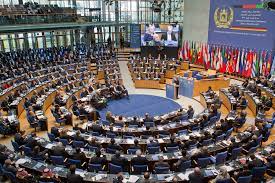 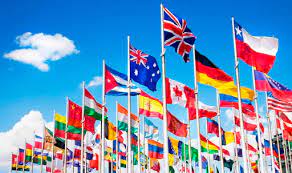 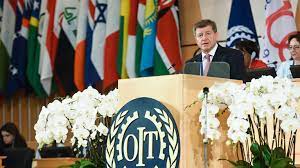 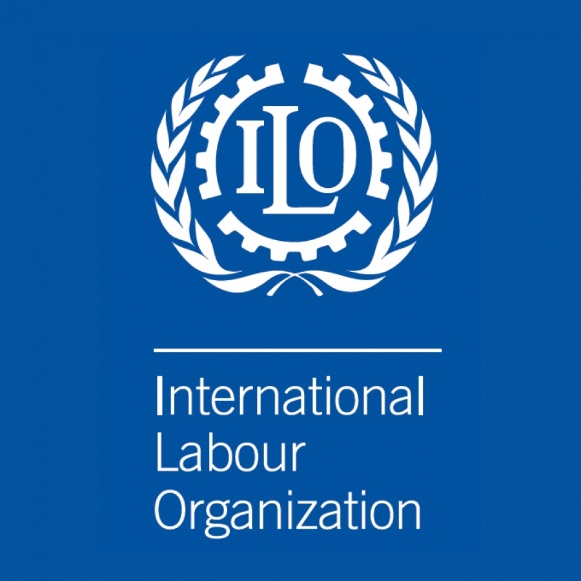 Міжнародна організація -
це стабільний інститут багатосторонніх міжнародних відносин, який утворюється щонайменше трьома учасниками міжнародних відносин, що мають спільні цілі, для досягнення яких створюють постійні органи, та діють у межах визначених норм та принципів (статут, процедура, членство тощо)
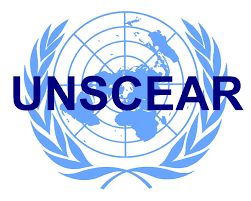 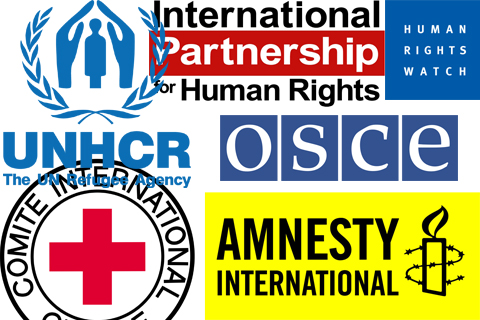 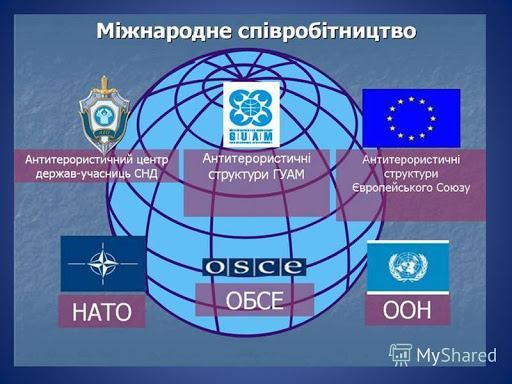 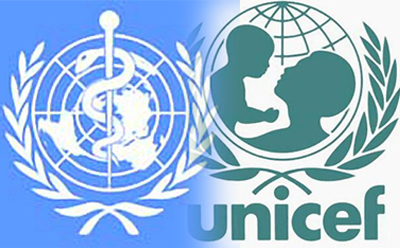 НЕДЕРЖАВНІ (НЕУРЯДОВІ) МІЖНАРОДНІ ОРГАНІЗАЦІЇ:
створюються фізичними особами або суспільними групами для забезпечення спільних індивідуальних чи групових інтересів
 їхня діяльність є самостійною і здійснюється без участі чи посередництва урядових структур 
резолюція 288 (X) від 27 лютого 1950 р., ухвалена Економічною і Соціальною радою ООН, наголошує: будь-яка міжнародна організація, угода про створення якої не носить міжурядового характеру, розглядатиметься як неурядова міжнародна організація.
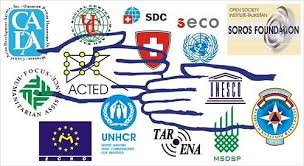 ОЗНАКИ НЕУРЯДОВОЇ ОРГАНІЗАЦІЇ:
міжнародниий характер складу і цілей
приватниий характер представництва (членами цих організацій не є суверенні держави)
 добровільний характер діяльності
!!! часто неурядові організації підтримують офіційні відносини з міжурядовими організаціями
!!! до міжнародних неурядових організацій не належать транснаціональні корпорації, хоча вони підпадають під названі вище критерії –  ще в 1910 р. Союз міжнародних асоціацій зазначив, що міжнародна організація, яка претендує на членство у Союзі (а він об'єднує всі міжнародні організації), не повинна ставити за мету отримання прибутку
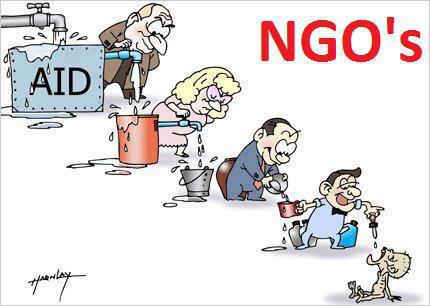 історія міжнародних організацій
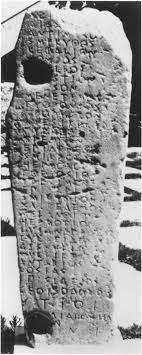 симмахія (др.-грец. συμμαχία «союзники», від συν - «разом» и μάχη «битва») тип міждержавного союзу, який мав наступальне спрямування 
епімахія (грец. έπιμαχίαι) - тип міждержавного союзу, який мав виключно оборонне спрямування
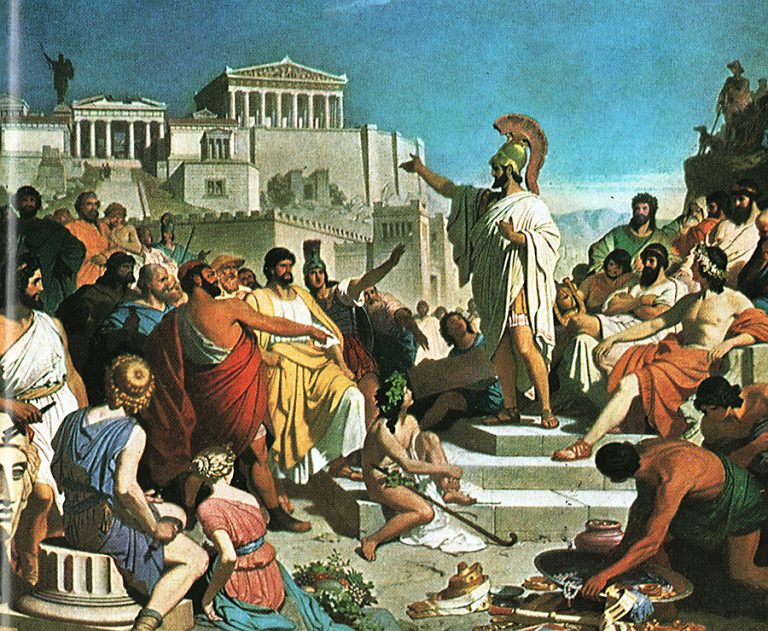 Амфіктіонія — політичний і релігійний союз племен і міст Стародавньої Греції, який створювався для охорони спільних святиліщ, храмів, організації релігійних свят і розв'язання міжплемінних питань.
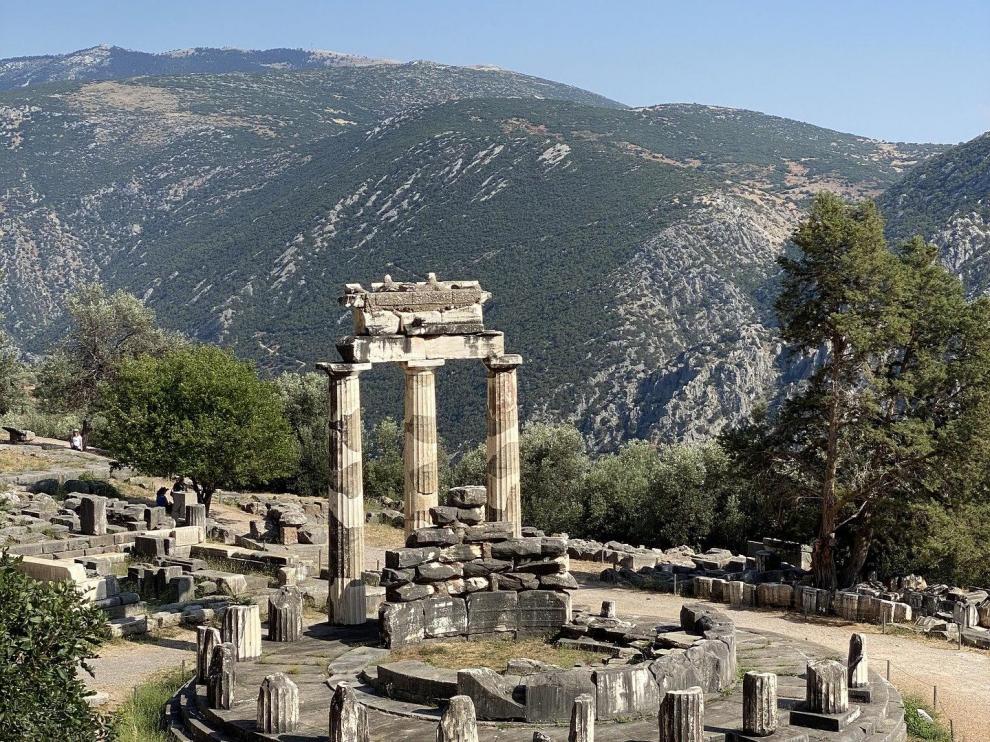 Ганзейський союз (Любекська Ганза) - від нім. Hanse - союз, товариство або гільдія купців – потужний торговельний союз півнчно-німецьких міст (1356 –  ХVIІ)
1356 рік - в м. Любеку відбувся перший з’їзд гільдії купців, на якому була визначена структура нового союзу, що поклав початок найпотужнішого підприємства співдружності Північної Європи
Функції Ганзейського Союзу:
 спорядження й охорона торговельних експедицій,
утворення торговельних факторій у найважливіших містах, переважно вбалтійських країнах,
 одержання всіляких торговельних привілеїв, уніфікація торговельного права. 
Головна мета Ганзи:  захист інтересів купецтва, яке здійснювало свої операції в цьому регіоні, адже кожний купець був абсолютно самостійним і незалежним в своїх торговельних операціях, але знаходився під захистом організації
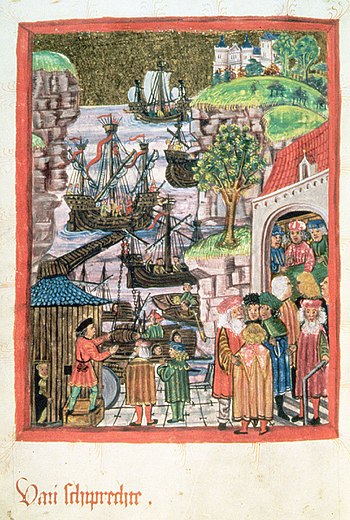 На чолі всього союзу стояв так званий ганзетаг або загальноганзейский з’їзд – своєрідний парламент, який вийшов із зібрань, які скликалися на початку діяльності союзу. На з’їздах обговорювалися поточні справи, важливі торговельні операції, укладалися союзи з державами, на них же оголошувалися і війни. Поточними справами завідувала міська рада Любека – рат, на чолі її стояв ратман. Вся система спиралася на створені у містах контори. У Ганзи не було ні регулярної армії, ні флоту, вона налагодила тісні контакти з духовно-німецькими лицарськими орденами, насамперед з Тевтонським і Лівонським. Крім цього, Ганза отримувала військову допомогу союзників в обмін на торговельні привілеї.
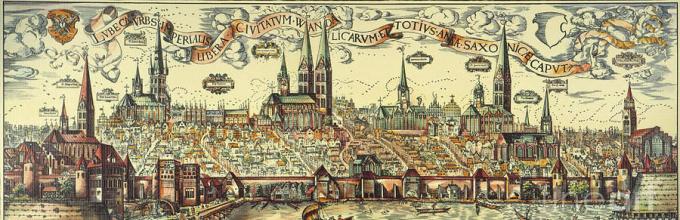 Становлення Вестфальської системи міжнародних відносин на принципах суверенітету держав-націй
Інтернаціоналізація та поступове поширення капіталістичного способу промислового виробництва

Необхідність створення міжнародних об’єднань та організацій (в сучасному вигляді)
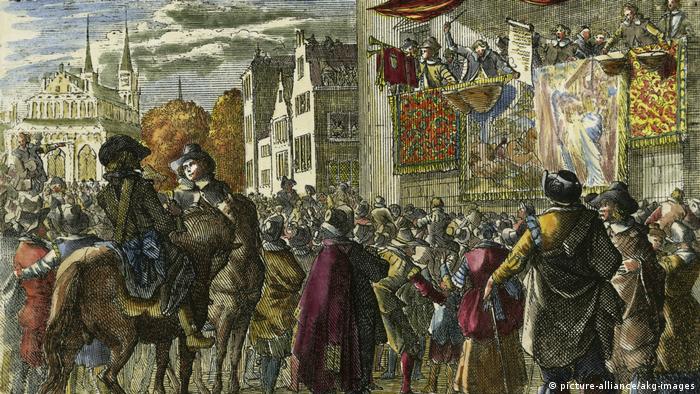 Вестфальська система (державо-центрична) суверенних держав: - пріоритет держав-націй- принцип державного інтересу- принцип державного суверенітету- принцип балансу сил- принцип дії міжнародного права і дипломатії- обов'язковість дотримання угод- принцип рівності конфесій (катол. та протестантизму): «Чия країна - того й віра»
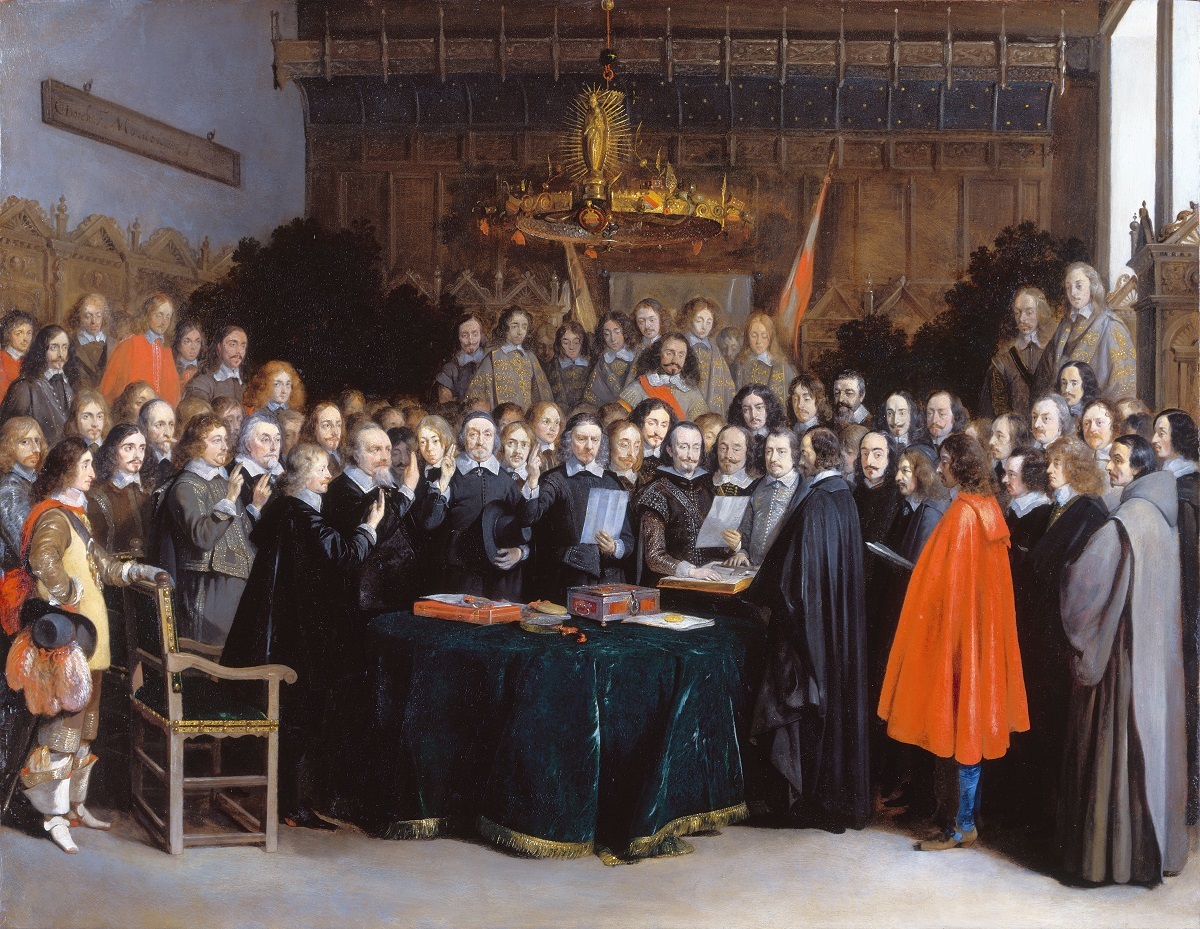 зафіксувала:
розпад Священної Римської імперії, перемога німецьких князів над імператором
переділ кордонів з урахуванням мовної ознаки та природно-геогр. рубежів
виникнення національних держав
 у зовн. політиці на зміну династичному принципу – національно-державний 
Центри сили в Європі – Іспанія, Швеція, Португалія, Голандія; з к.ХVIII – Франція, Росія, Англія, Прусія
Вестфальський мир 24 жовтня1648 р.
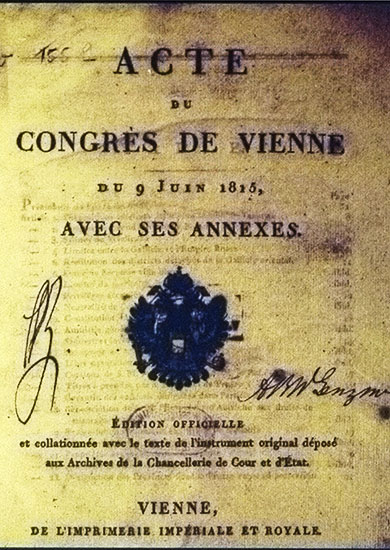 ВІДЕНСЬКИЙ КОНГРЕС 1814 - 1815 РР. започаткував процес творення міжнародних організацій у сучасному розумінні цього слова
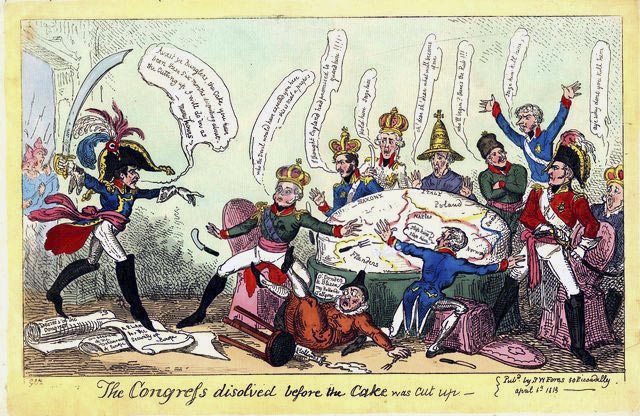 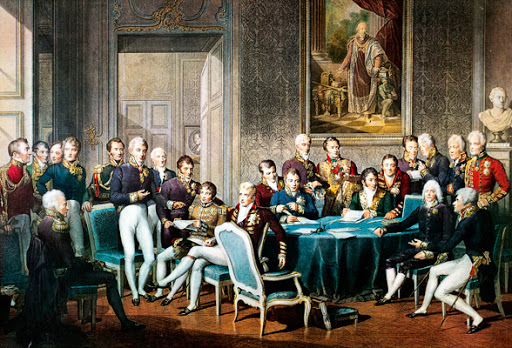 Віденський конгрес – імперський принцип контролю простору- баланс сил «Європейський концерт»- є прикладом колективної безпеки (але ж до Кримської війни 1853-56 р.р.)- склалася багатостороння дипломатія
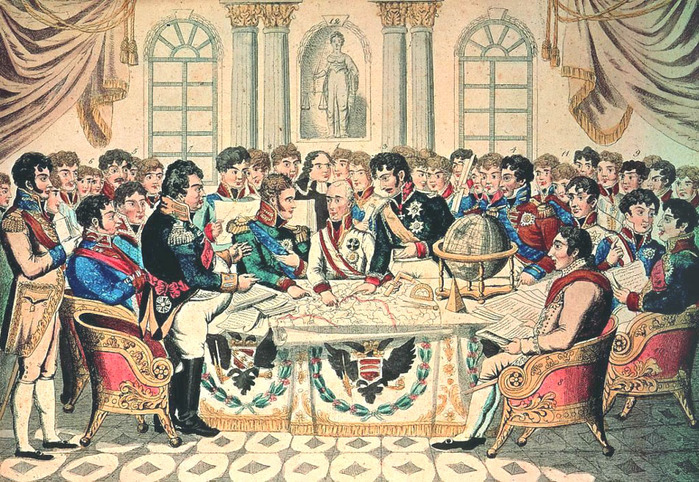 зафіксовано:
провідна роль «великих держав» (введено поняття) Росії, Прусії, Австрії і Великобританії – спільне вирішення європейських проблем, будь-яке загострення відносин між ними спричинило б руйнування міжнар. системи
остаточно сформовані імперії Британська (1876), Германська (1871),Французька (1852), Османська (1877), Російська раніше (1721)
Віденський конгрес 18 вересня 1814 – 9 червня 1815 р.
Священний Союз трьох імператорів (Росії – Олександр І, Австрії – Франц І та Пруссії – Фрідріх Вільгелм ІІІ) – 26.09.1815 р.,  покликаний забезпечити непорушність монархічних режимів у Європі, 
Центральна комісія судноплавства по Дунаю - утворена Віденським конгресом для регулювання режиму судноплавства по цій водній артерії
елементами Віденської системи були не тільки держави, а й коаліції держав: Троїстий союз 1882 (Німеччина, Австро-Угорщина, Італія), Антанта 1904 (Франція, Англія, Росія)
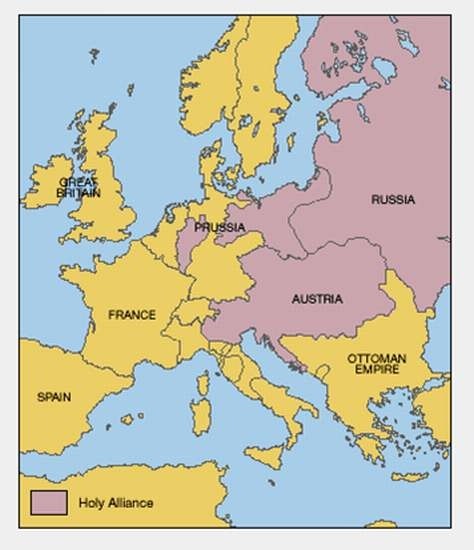 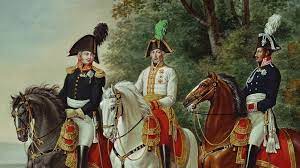 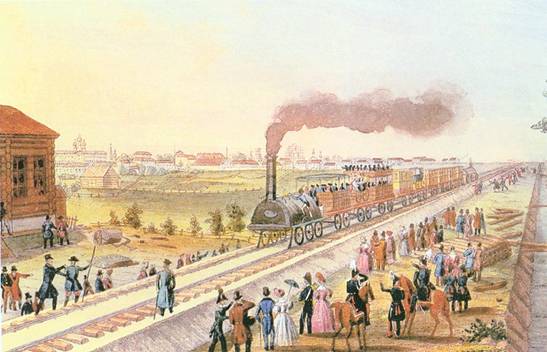 Етапи формування цілісної системи міжнародних організацій
І етап (середина ХІХ ст. — середина 40-х років ХХ ст.) ― становлення системи міжнародних організацій.
ІІ етап (середина 40-х років — кінець 50-х років ХХ ст.) ― формування системи Об’єднаних Націй;
ІІІ етап (кінець 50-х років — кінець 80-х років) — активізація процесу утворення й поширення міжнародних регіональних організацій;
ІV етап (з початку 90-х років) ― трансформація характеру діяльності міжнародних інституцій внаслідок розпаду світової соціалістичної системи
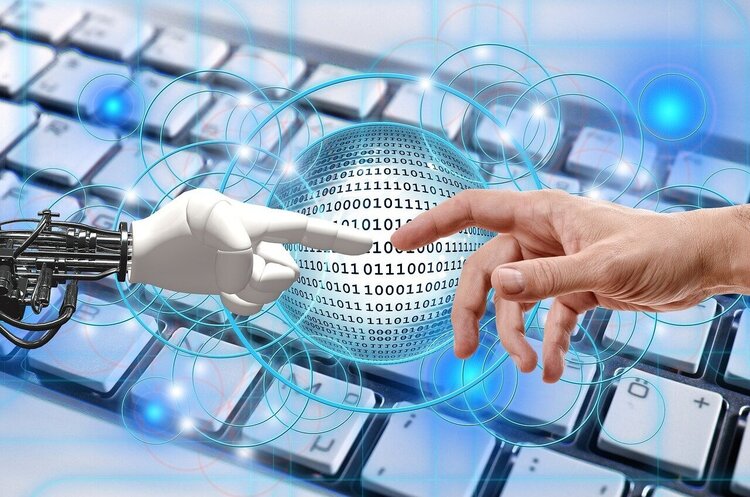 Комісія з Ельби (1821 р.)
Дунайська комісія (1856 р.)
Міжнародний телеграфний союз (1865 р.) 
Всесвітній поштовий союз (1874 р.) 
Міжнародний союз охорони промислової власності (1883 р.)
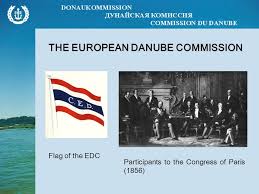 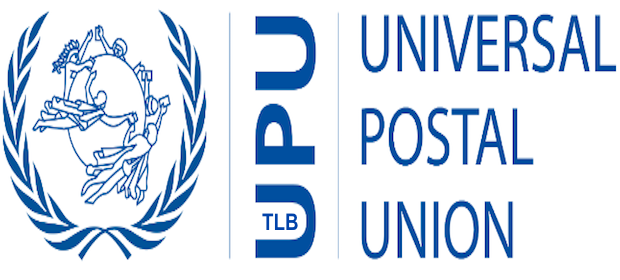 Американський дослідник І. Клод:
 «У відповідь на безпрецедентне міжнародне зростання торгового обміну товарів і послуг, міграцію та соціальні лиха, процес міжнародної організації досить швидко досяг результату в створенні низки агентств, що мають справу з такими різноманітними сферами, як охорона здоров'я, сільське господарство, тарифи, залізничний транспорт, стандарти ваги і міри, патенти і авторське право, наркотичні засоби і умови утримання у в'язницях. У ролі таких агентств виступали міжнародні адміністративні союзи, що були постійними міжнародними органами зі складнішою структурою і стабільним секретаріатом».
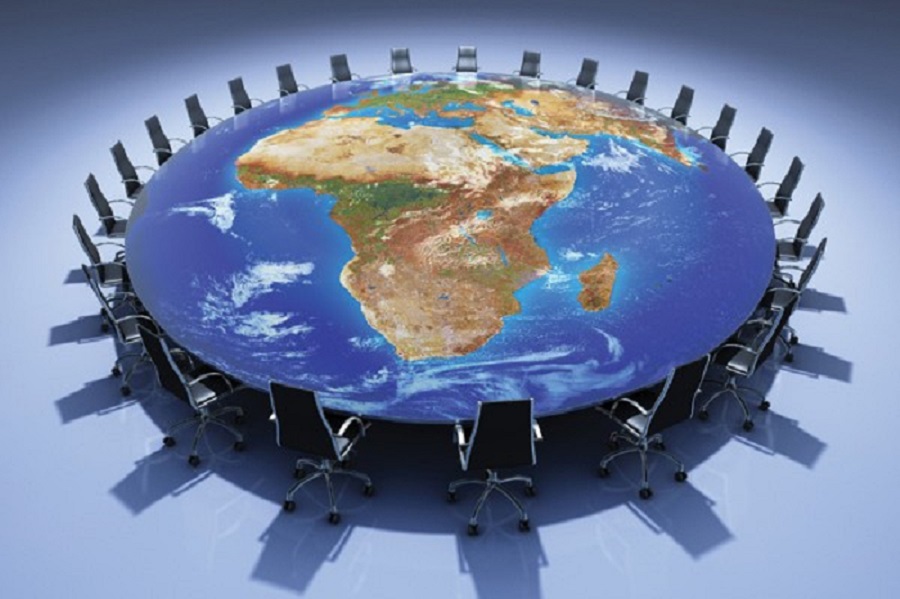 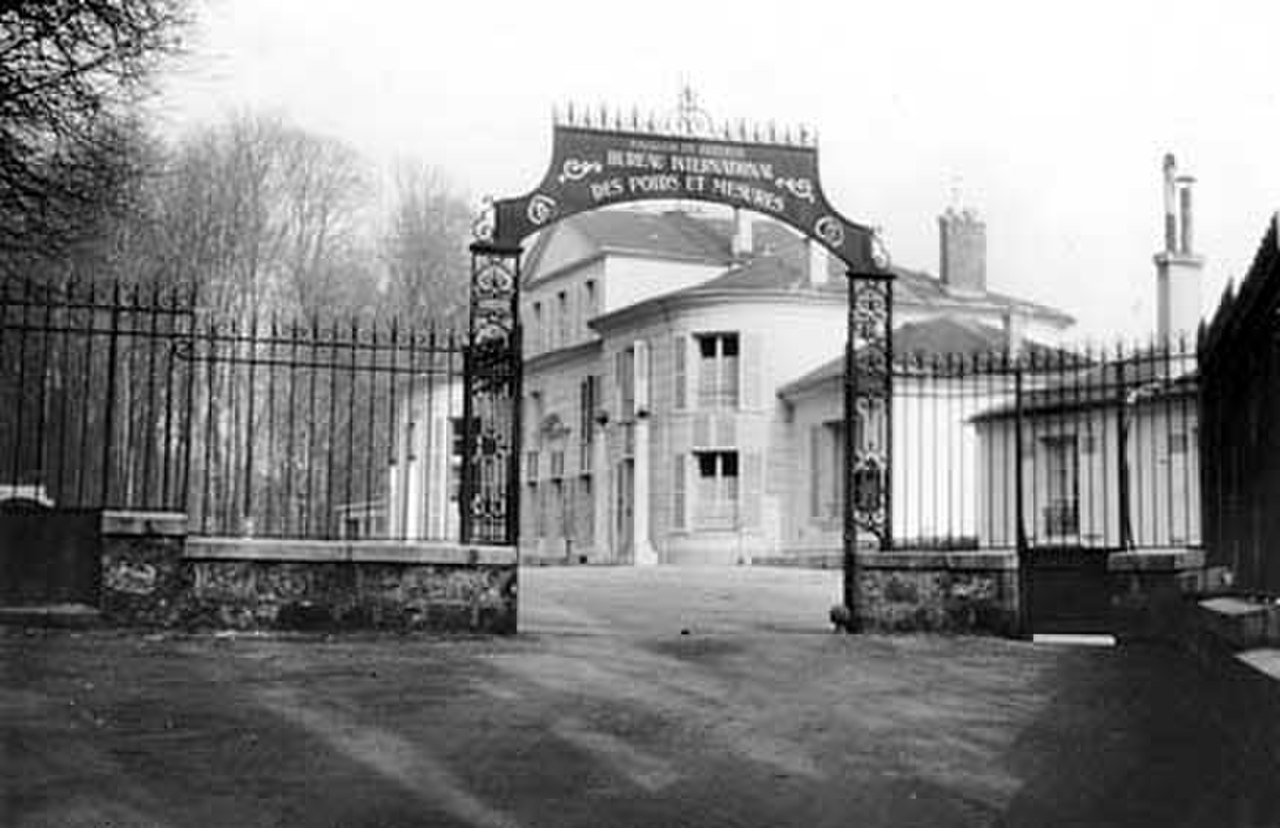 Найбільші міжнародні адміністративні союзи:
Міжнародний союз для вимірювання землі (1864 р.),
 Міжнародний комітет мір і ваг (1875 р.), 
Міжнародний союз охорони промислової власності (1883 р.),
 Міжнародний союз захисту літературної та художньої власності (1886 р.),
 Міжнародний союз боротьби з рабством (1890 р.),
 Міжнародний союз митних тарифів (1890 р.),
Міжнародний союз залізничних товарних перевезень (1890 р.).
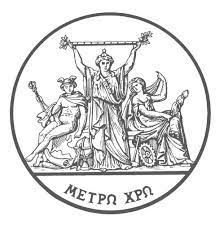 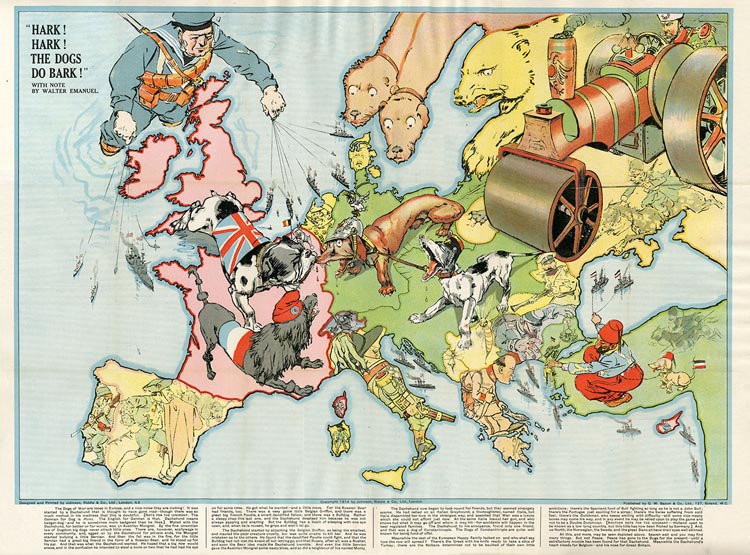 У 1909 р. загальна кількість міжнародних організацій - 213; з них 37 — міжурядових і 
176 — неурядових.
 
У 1914 р. - 212 міжнародних організацій; з них 
20 — міжурядових і 
192 — неурядових
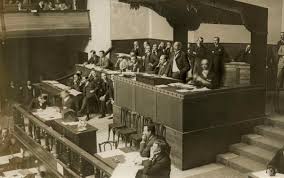 перша міжнародна політична організація –
 Ліга націй (1919)
М. А. Косолапов: «Після І Світової війни інтернаціоналізація виявляється не лише у зростанні обсягів і різноманітності міжнародних зв'язків та обмінів, розповсюдженні їх на все нові сфери діяльності (хоча і це важливо). Головна якісна ознака сучасної інтернаціоналізації полягає в тому, що вона породжує самостйні, стійкі форми міжнародних взаємодій (союзи, угоди і організації), що існують і діють багато в чому вже автономно від держави, формує цілі, напрями і сфери діяльності, здійснення яких можливе лише за умови міжнародної співпраці»
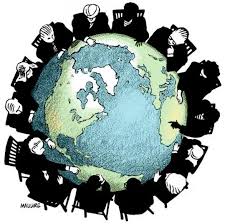 1925 — 1929 рр. - 38 міжурядових і 426 неурядових організацій 
1935 — 1939 рр.-  48 і 570 відповідно
80-ті р.р. XX ст. - 378 міждержавних організацій
наприкінці 90-х р.р. – 254 міждержавних і 5766 неурядових організацій (більше 50 тис.)
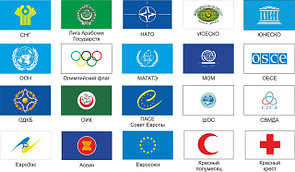 Функції міжнародної організації - зовнішні прояви процесів її діяльності, спрямованої на реалізацію її цілей і виконання покладених на неї завдань
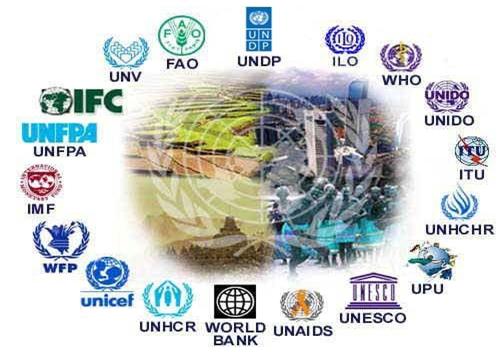 ФУНКЦІЇ міжнародних організацій
КЛАСИФІКАЦІЯ МІЖНАРОДНИХ ОРГАНІЗАЦІЙ
За географічним масштабом:
глобальні (мають досить широке як територіальне представництво членів (ООН, ЮНЕСКО, МАГATE), так і вплив на глобальний розвиток людства) ;
міжрегіональні (за критеріями їх членства входять представники суміжних регіонів: СНД, ГУАМ, НАТО);
регіональні (обмежують коло своїх учасників певним регіоном, але деякі дослідники цим не обмежуються, включаючи в поняття «регіон»і соціально-політичний зміст  регіональних міждержавних організацій належать: Організація африканської єдності (трансформована в Африканський союз), ЄС, НАФТА, ЄБРР; прикладами регіональних неурядових організацій можуть бути Центральноєвропейська ініціатива, Європейська конфедерація профспілок. 
субрегіональні (оскільки поняття "регіон" є багатозначним, часто в окрему групу виділяють субрегіональні організації (наприклад, Бенілюкс, Вишеградська четвірка тощо)
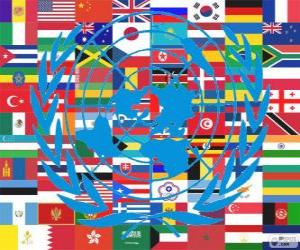 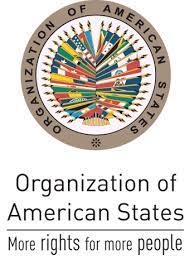 Регіональні ММУО:
Регіональні економічні ММУО: Організація європейського економічного співробітництва (ОЄЕС, 1947 p.), Європейське об´єднання вугілля і сталі (ЄОВС), Європейське економічне співтовариство ("Спільний ринок"), Європейська асоціація вільної торгівлі (ЄАВТ) та ін.;
Регіональні військово-політичні ММУО: Організація Північноатлантичного договору (НАТО), Союз Таїланду, Філіппін і Пакистану (СЕАТО) та ін.;
Регіональні економічно-політичні ММУО: Організація американських держав (ОАД), Ліга арабських держав (ЛАД), Організація африканської єдності (ОАЄ), Організація центральноамериканських держав (ОЦАД), Центральноамериканський спільний ринок (ЦАСР).
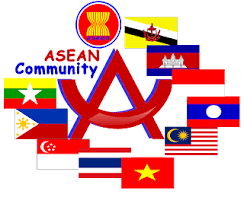 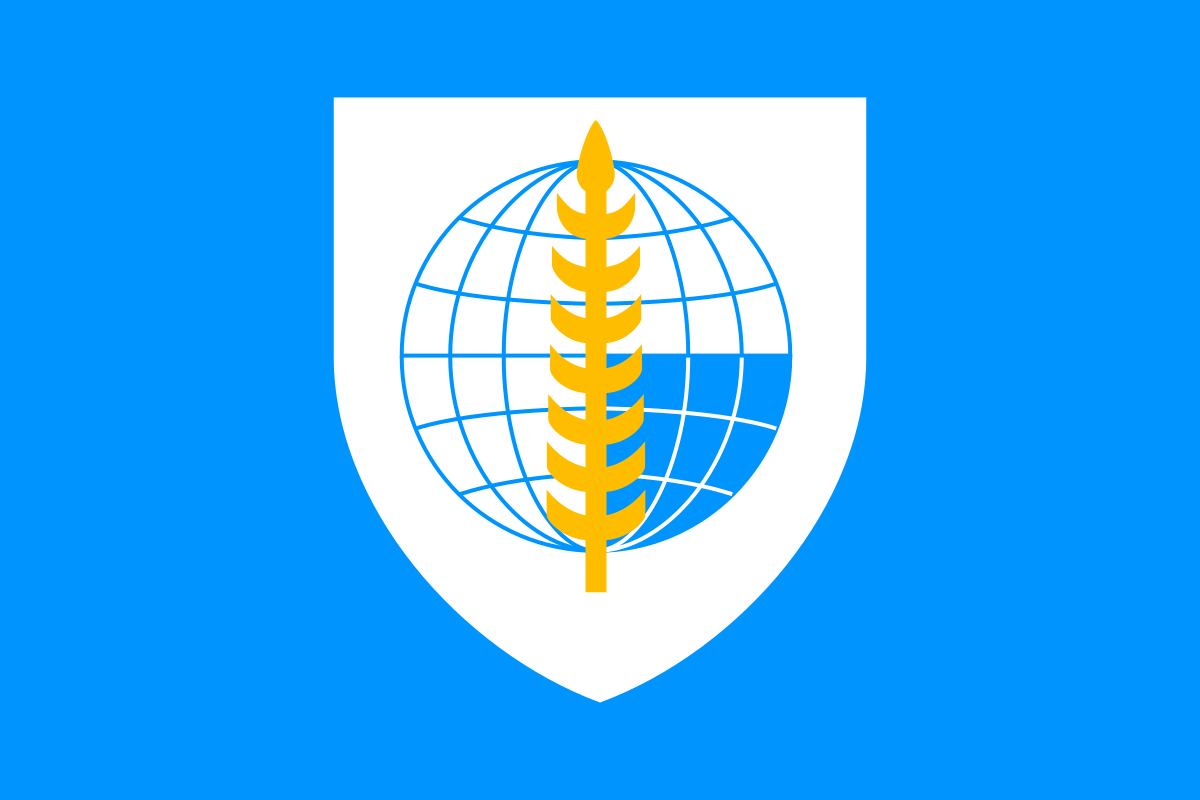 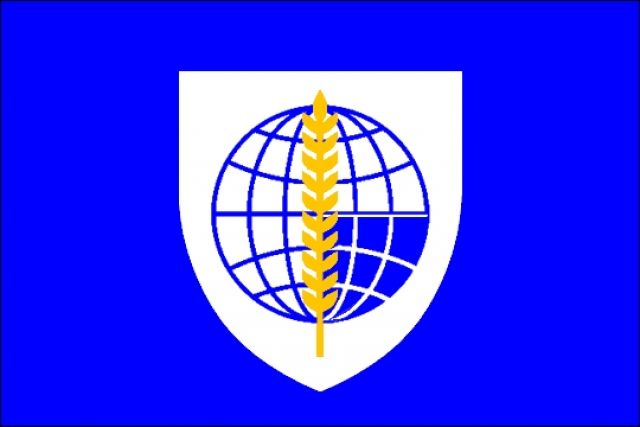 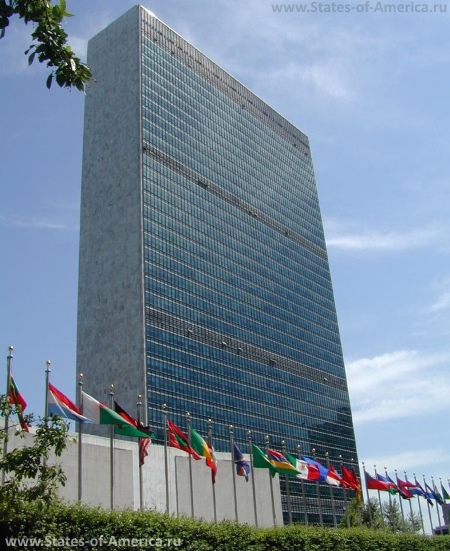 За обсягом компетенцій (функціональний критерій):
Загальної компетенції - міждержавні організації, цілі яких зачіпають усі сфери відносин між її членами. Вони можуть бути як універсальними (ООН), так і регіональними (Ліга арабських держав, Організація американських держав. Віденська конвенція 1975 р.: до міжнародних організацій універсального характеру віднесено ООН, її спеціалізовані установи, Міжнародне агентство з атомної енергії та будь-які міжнародні організації, членський склад та відповідальність яких має широкий міжнародний діапазон.
Спеціальної компетенції (як міждержавних, так і неурядових) - обмежені однією сферою співпраці. Їх класифікація здійснюється за функціональною ознакою: економічні (ЄАВТ, ЄС, Андська група, АТЕС) і фінансові (МВФ, Всесвітній банк, Африканський банк розвитку); військові та політичні (ОВД, Західноєвропейський союз); наукові (ЮНЕСКО, Паґуошський комітет); технічні (спеціалізовані установи ООН, Європейське космічне агентство); спортивні (ФІФА, МОК); правозахисні (Міжнародна Амністія); гуманітарні; релігійні тощо
Дякуємо за увагу!